Wire Art
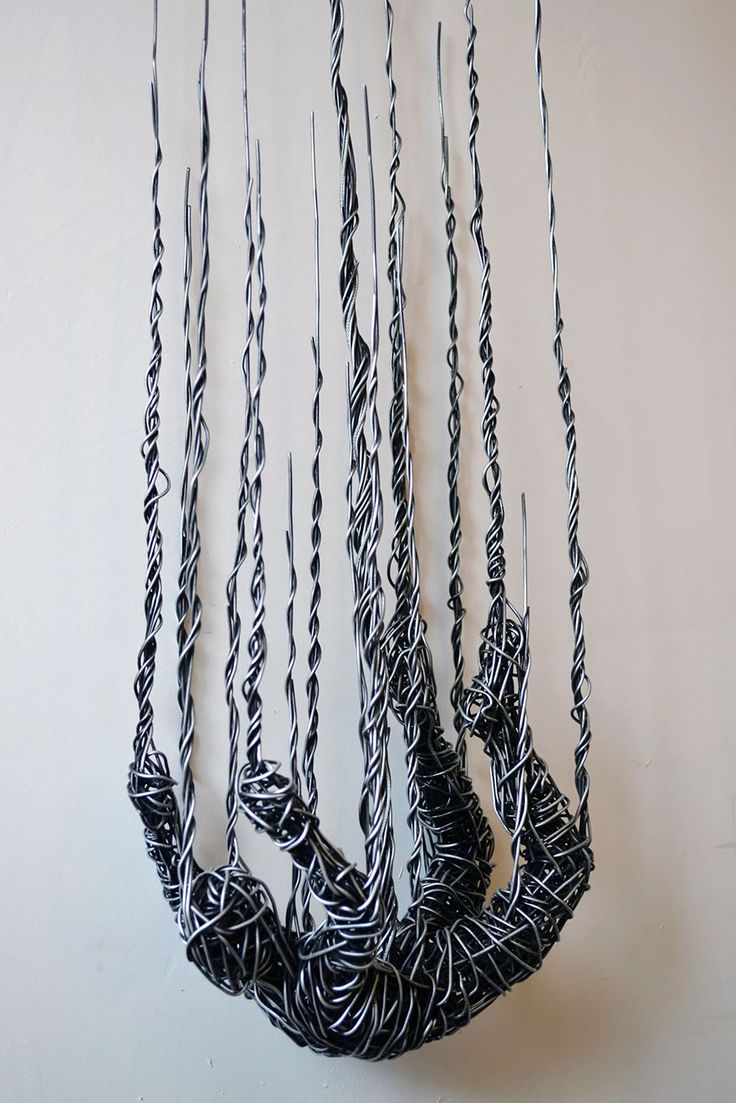 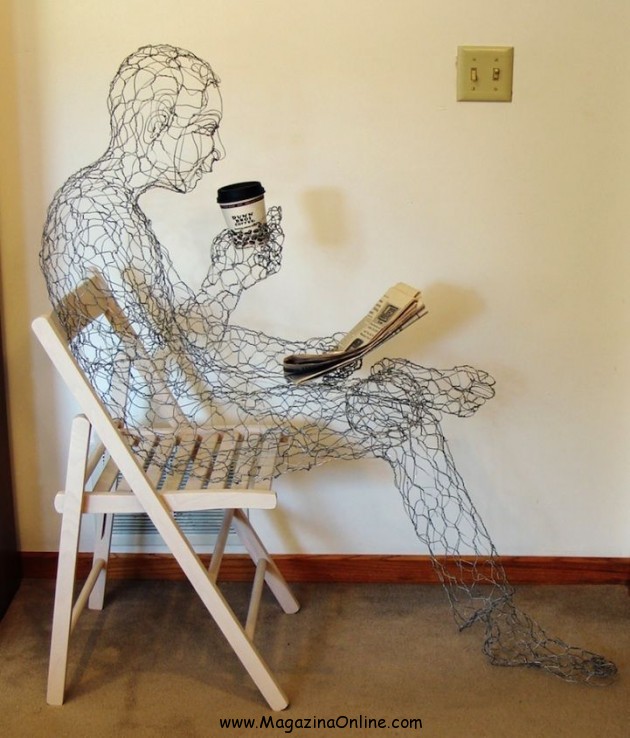 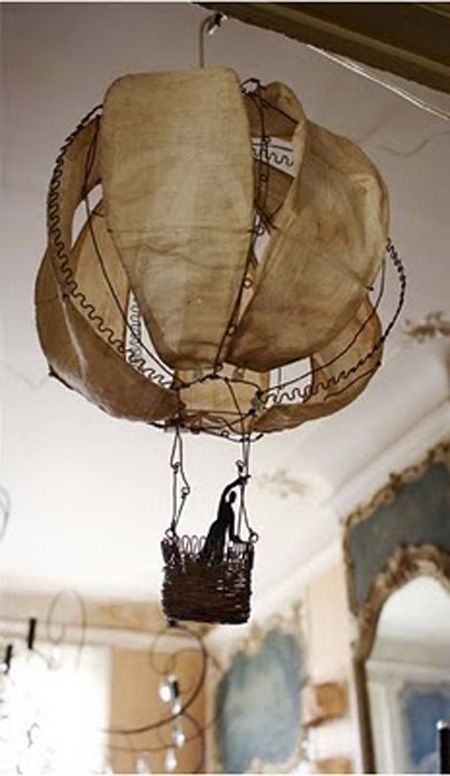 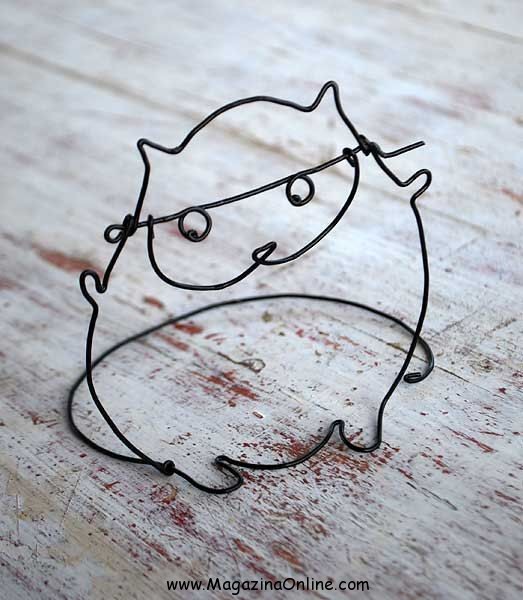 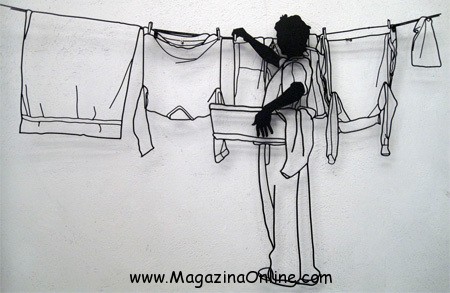 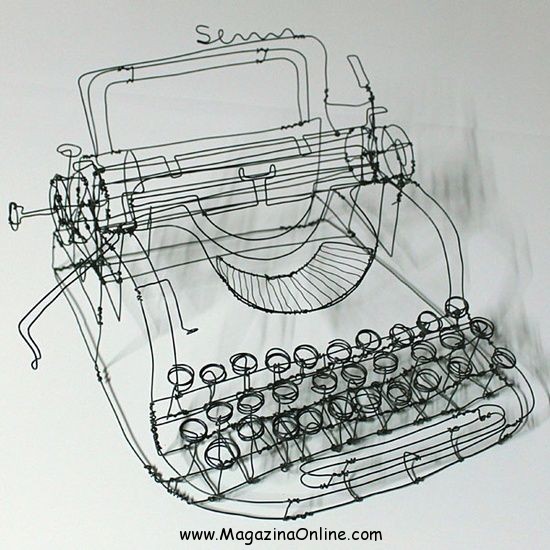 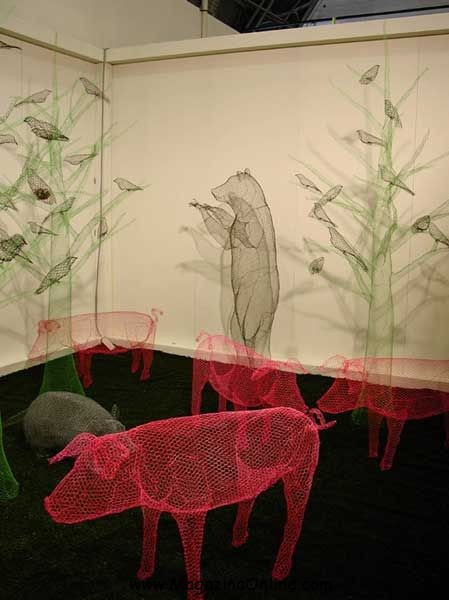 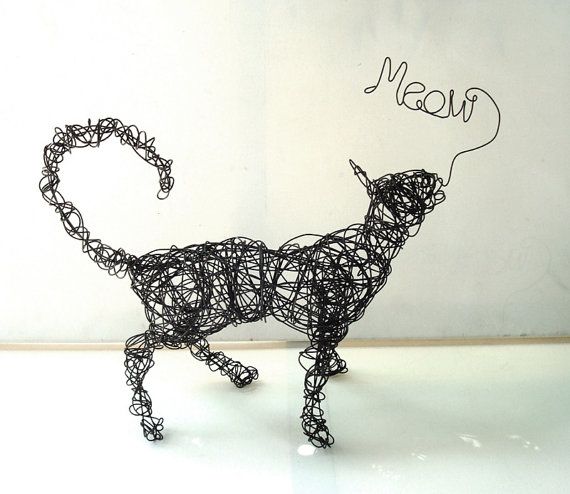 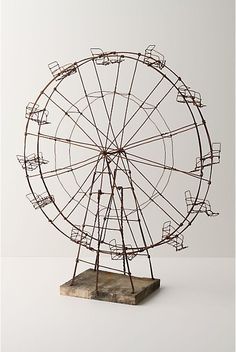